Collaborative Communities
Presented by
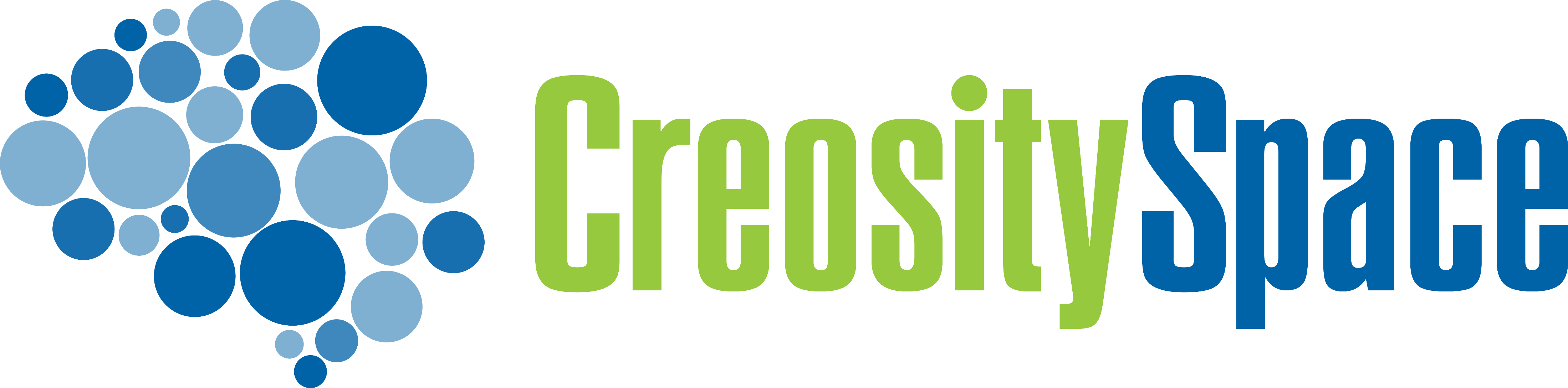 Session 2
Your Natural Neighbors
Session 2 Materials
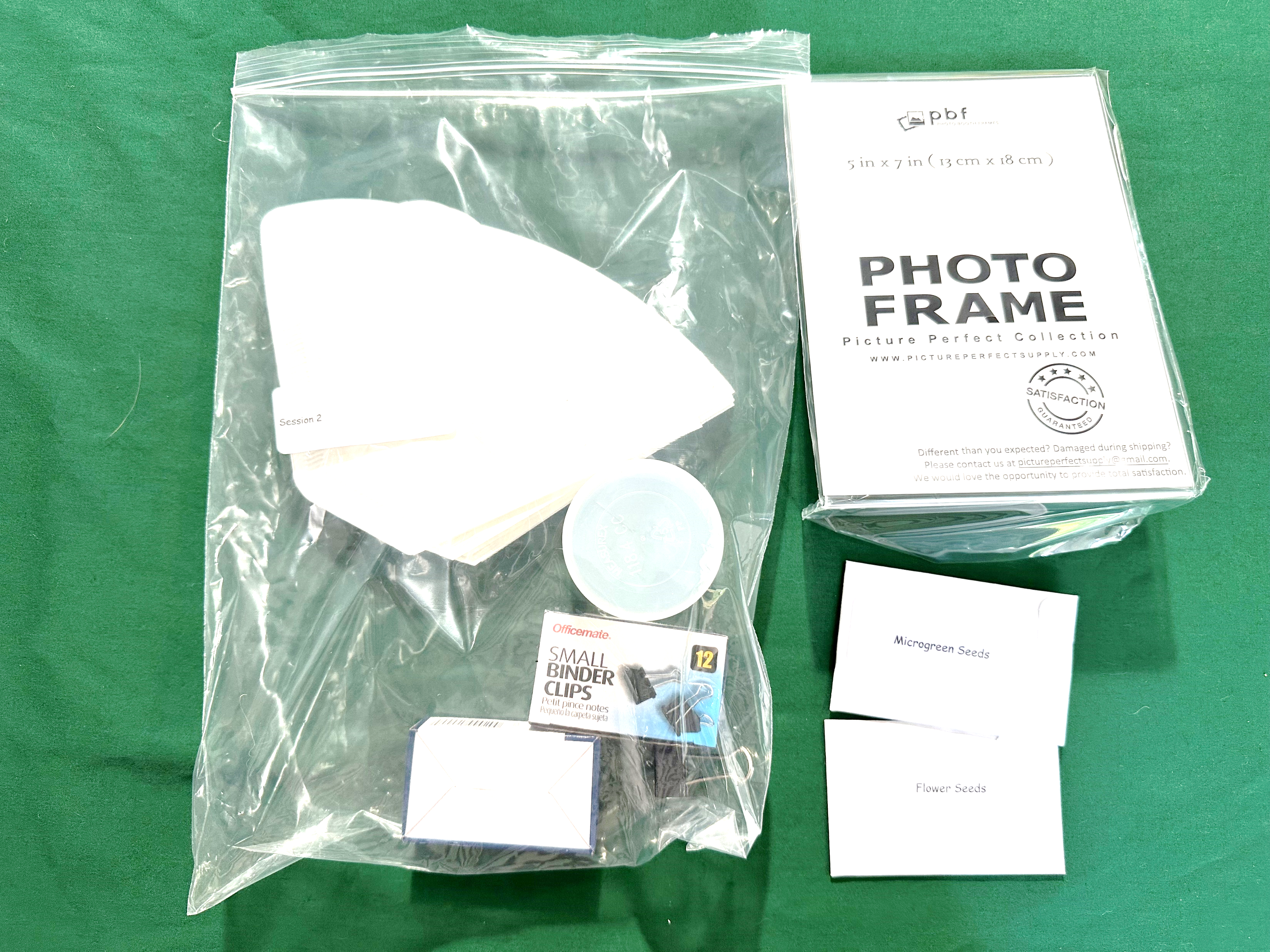 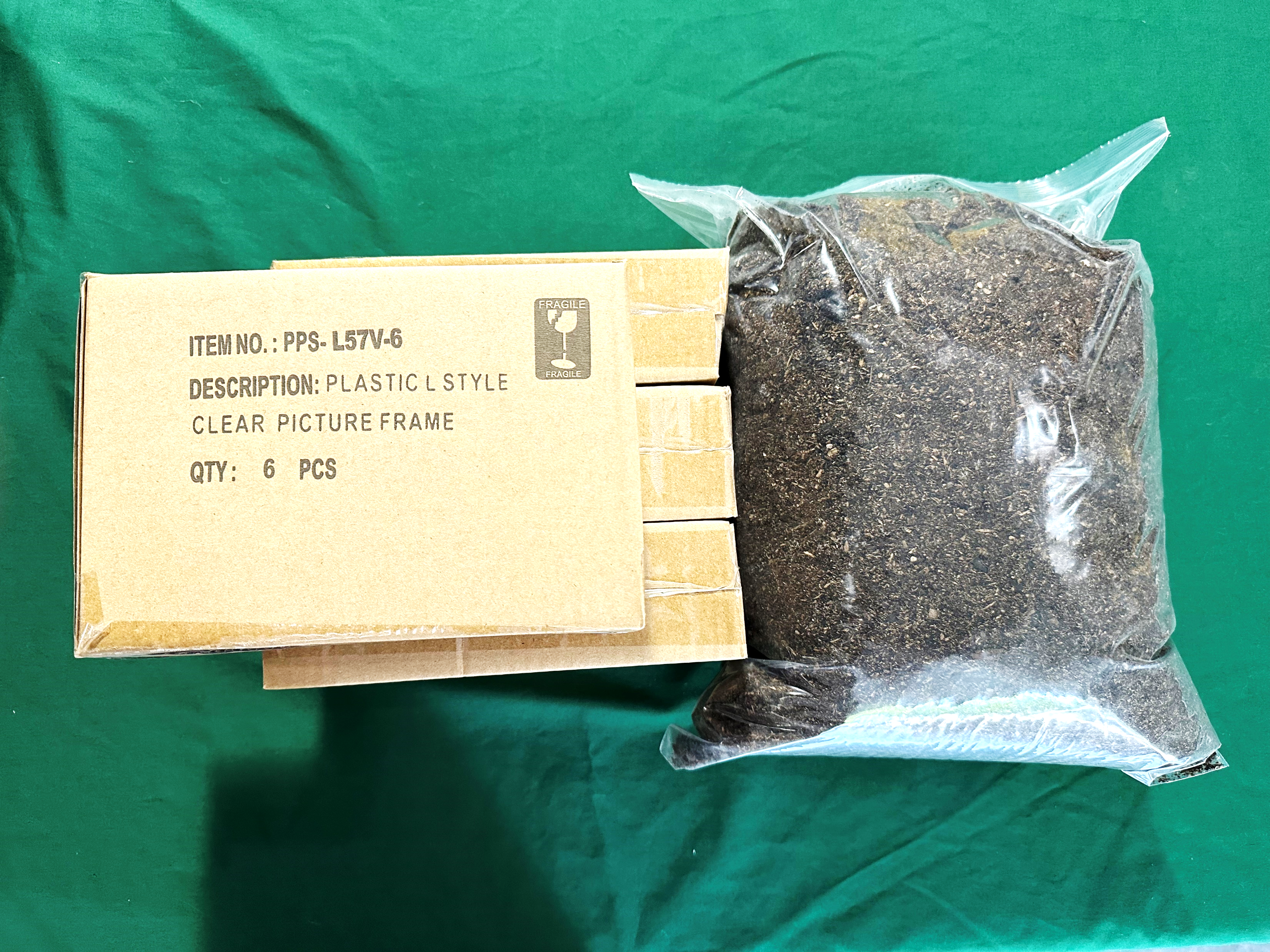 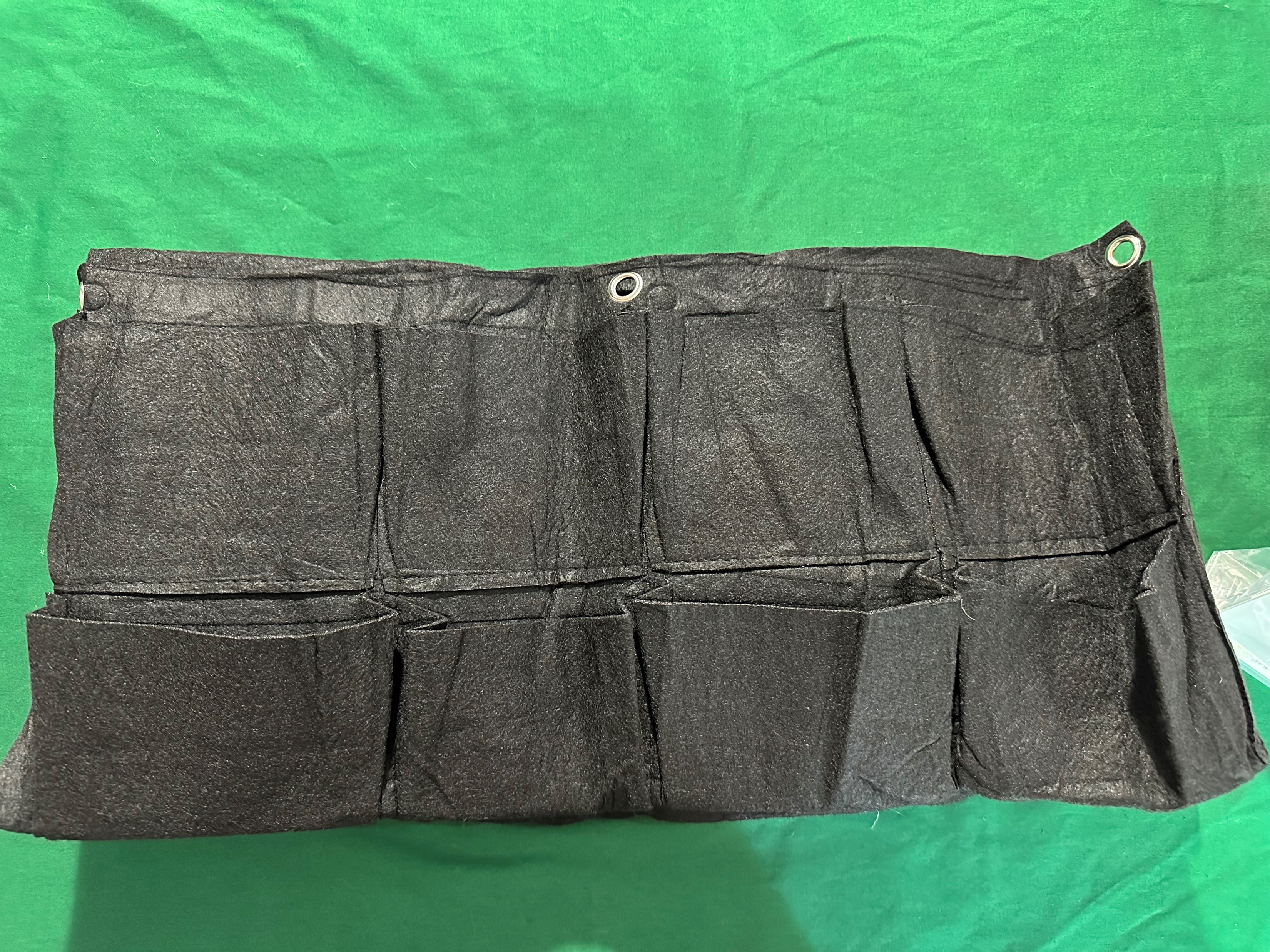 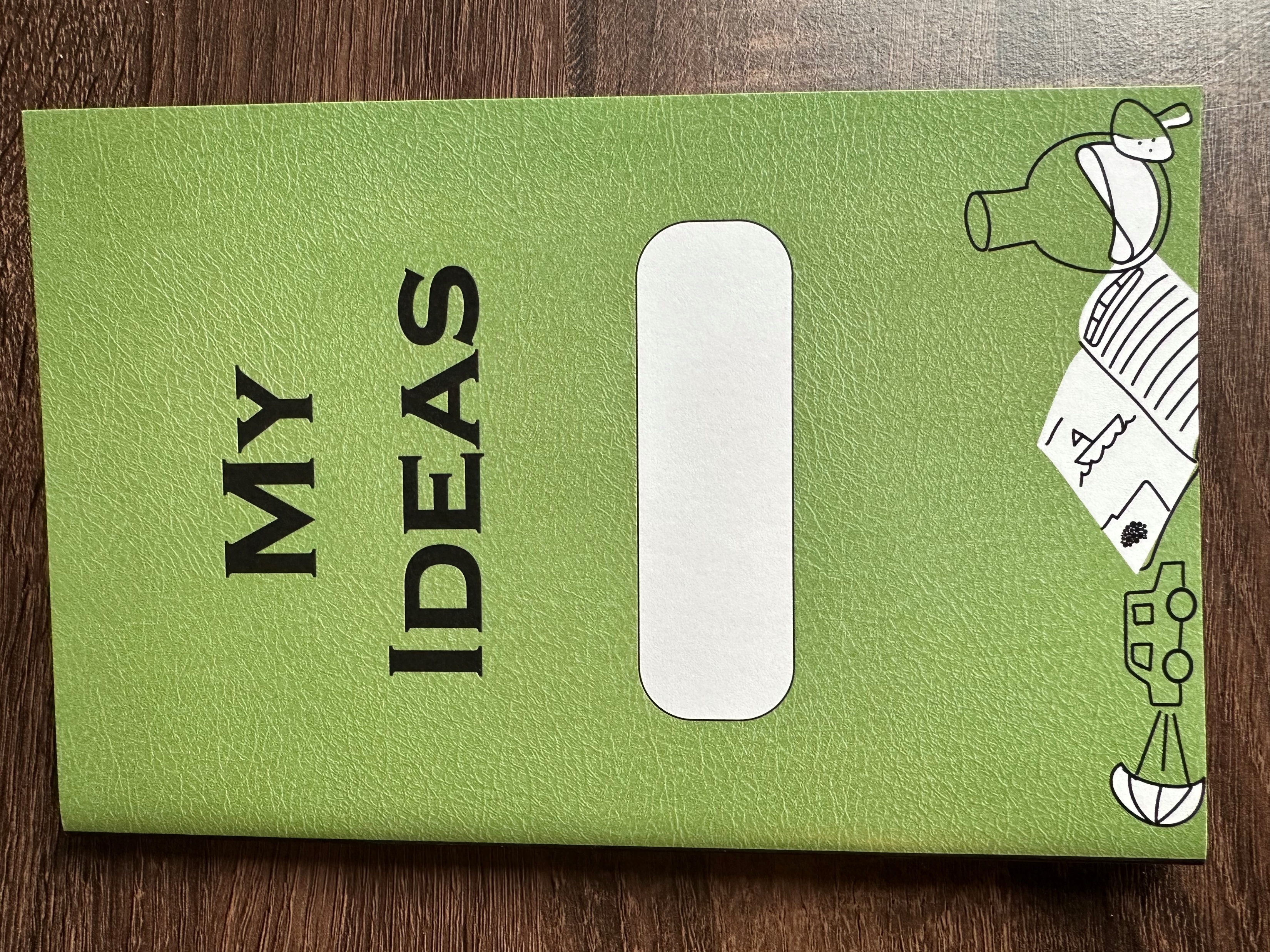 Participant Notebook
Session 2
Your Natural Neighbors
Where can you find plants in your neighborhood?
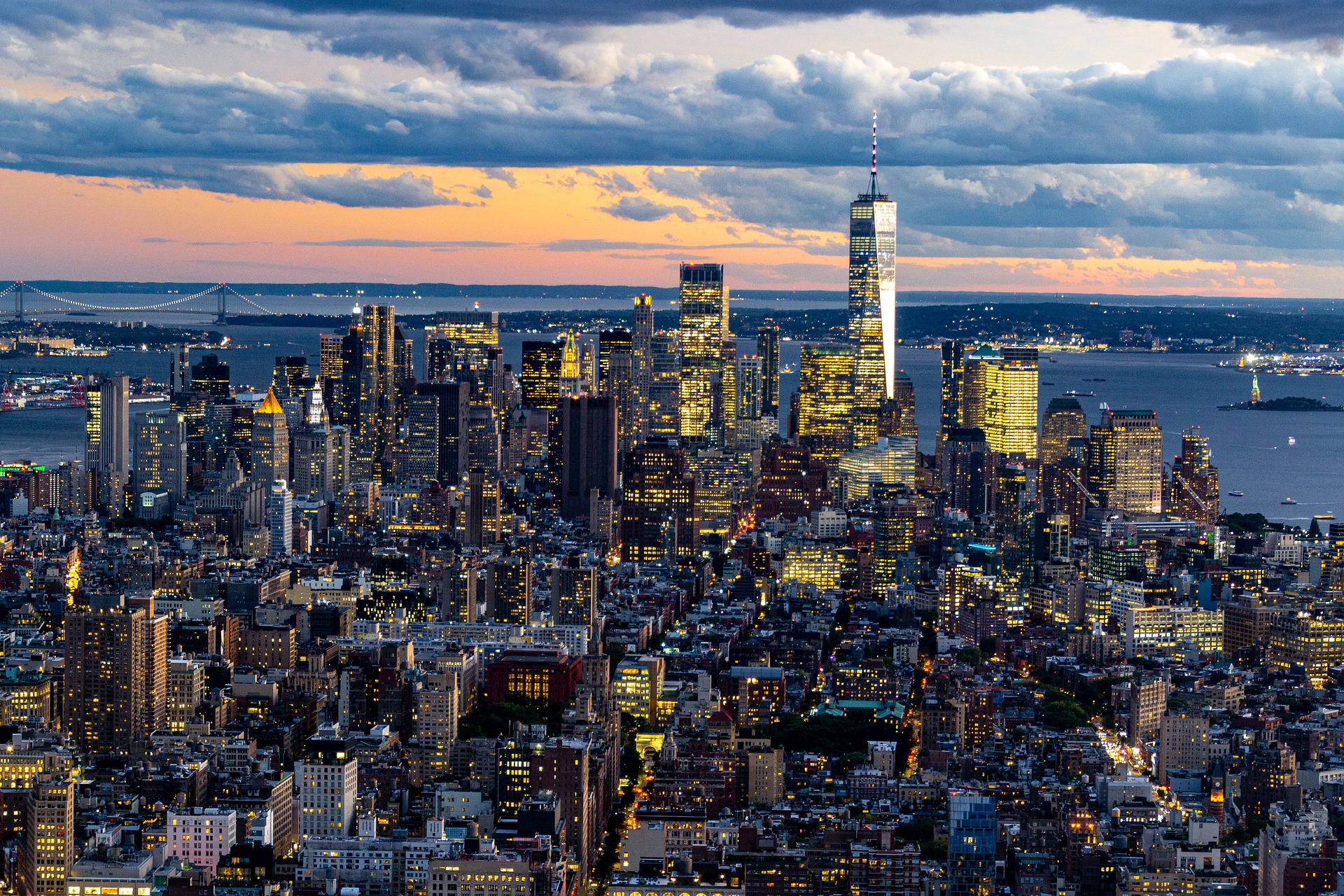 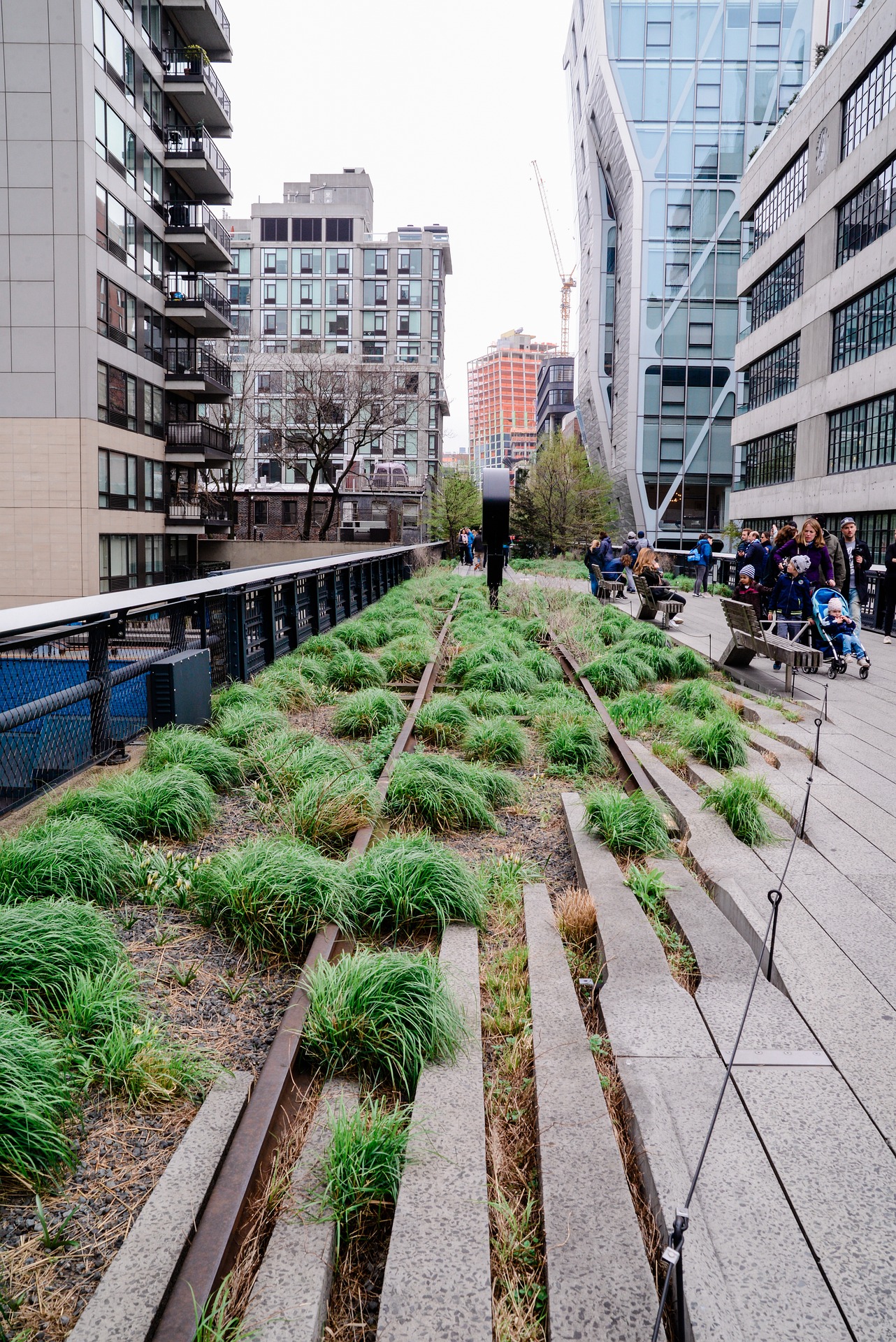 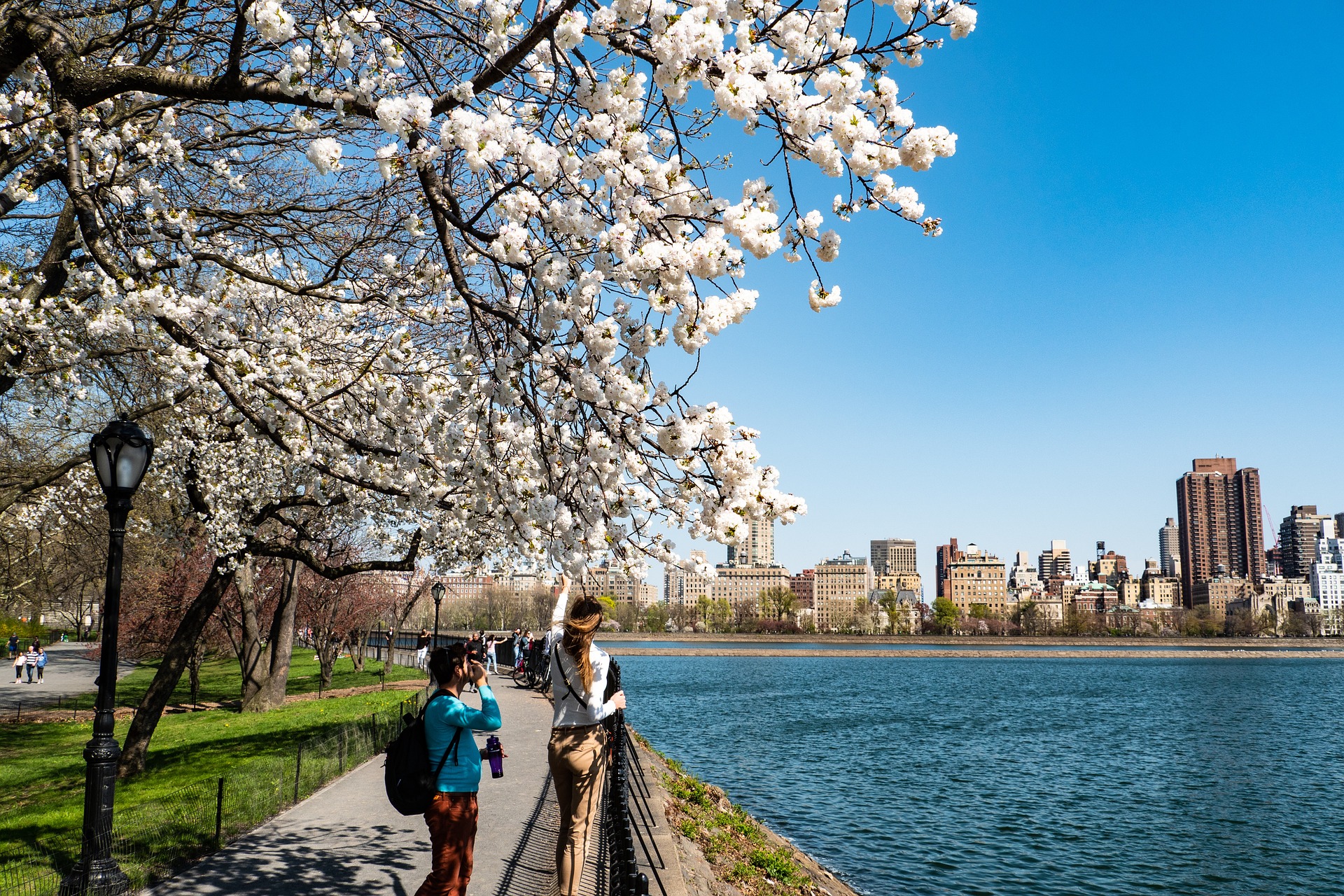 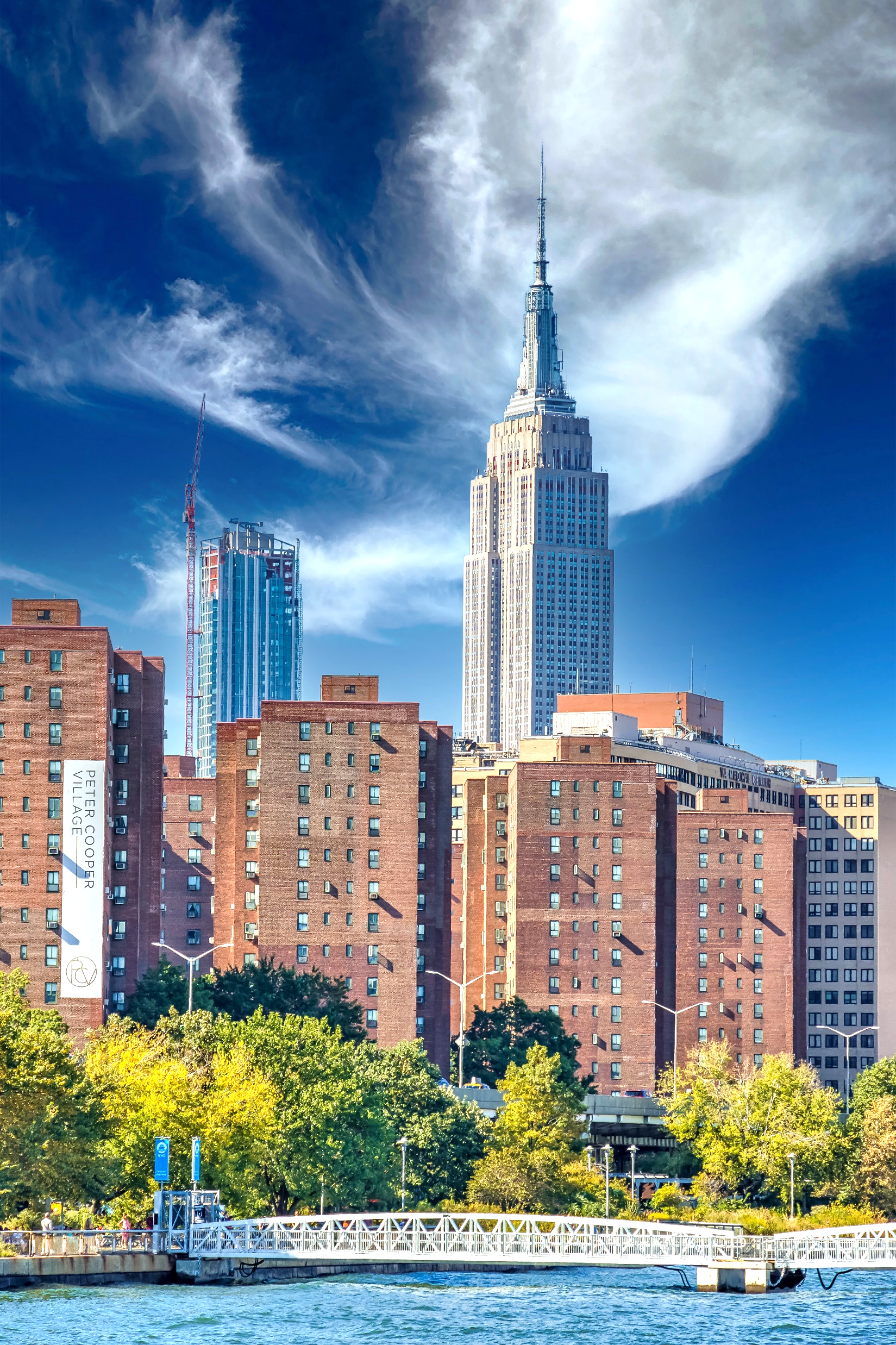 Session 2
Your Natural Neighbors
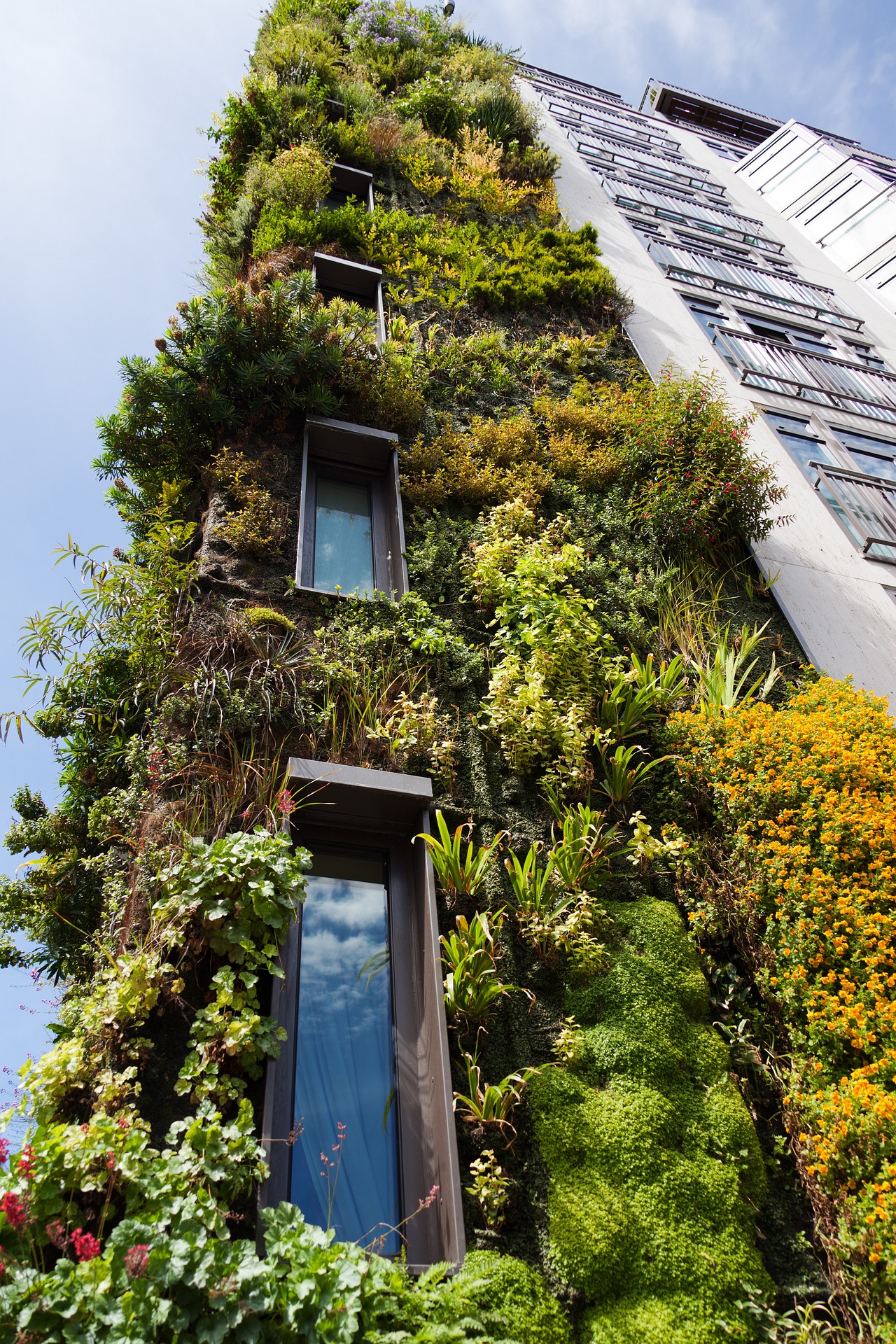 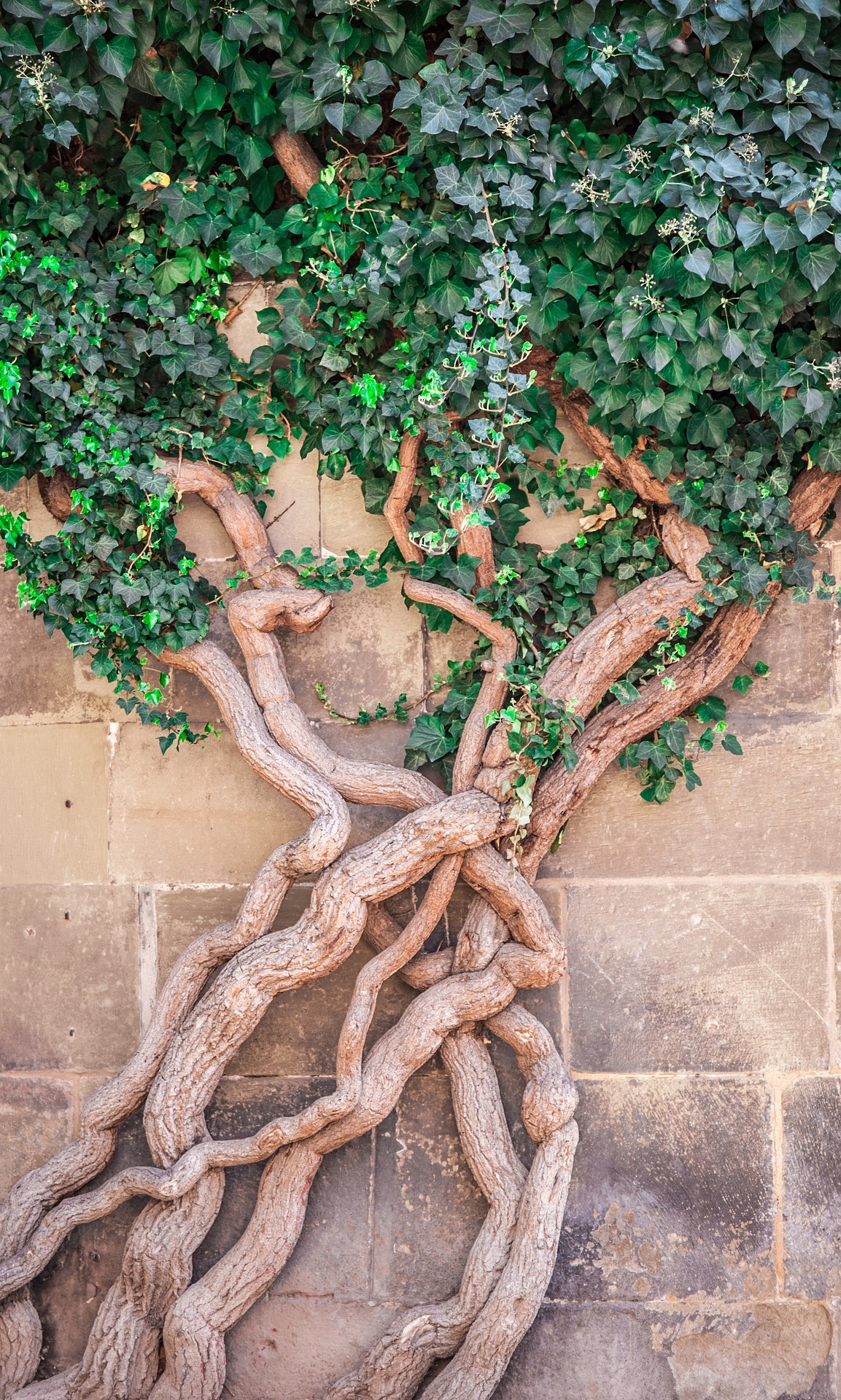 What about on the walls?
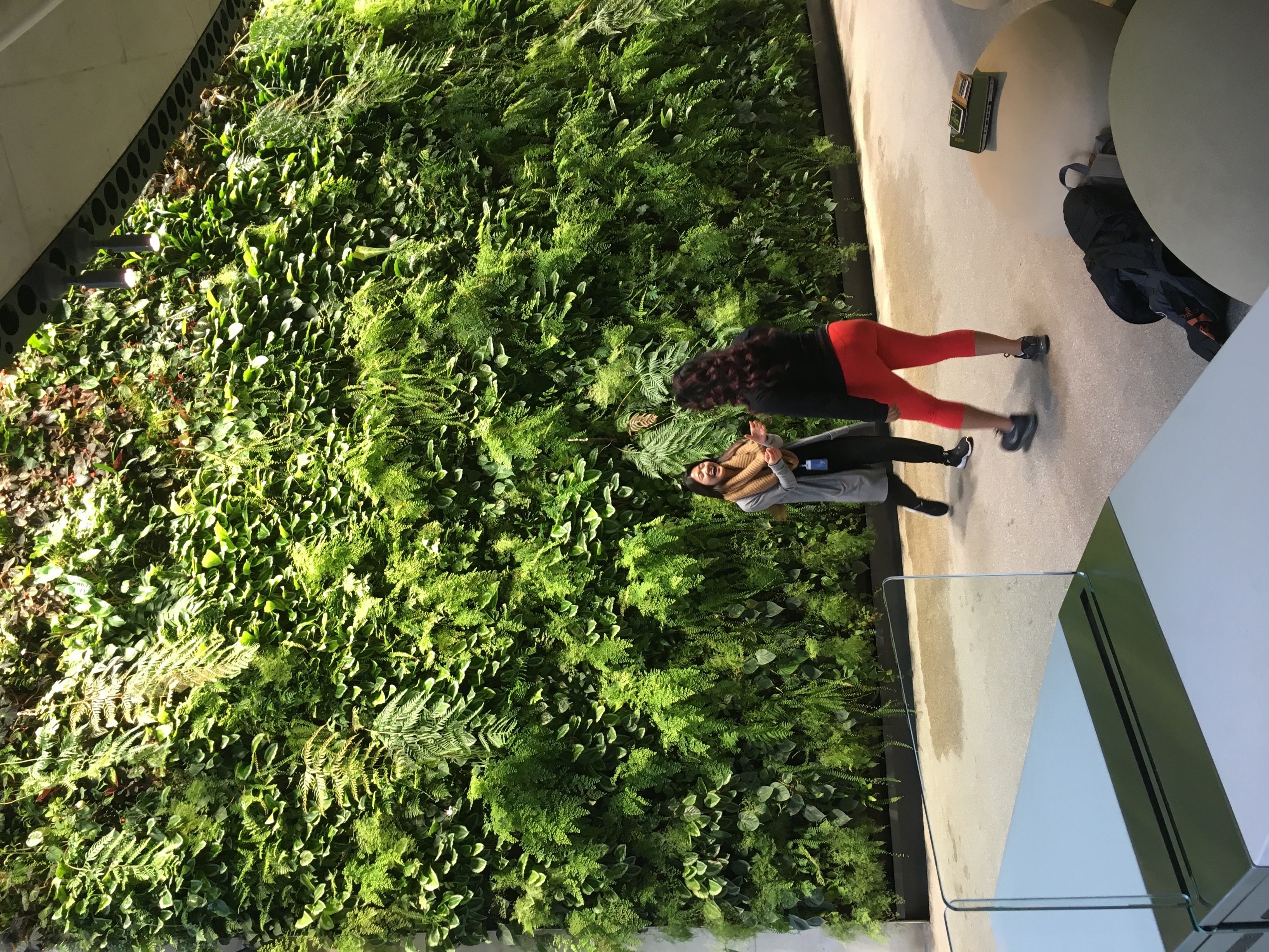 Session 2
Your Natural Neighbors: Living Walls
Inside:
The plants provide a source of fresh oxygen.
The plants naturally absorb sound so people can work, talk, and think.
Many people find the color green relaxing.
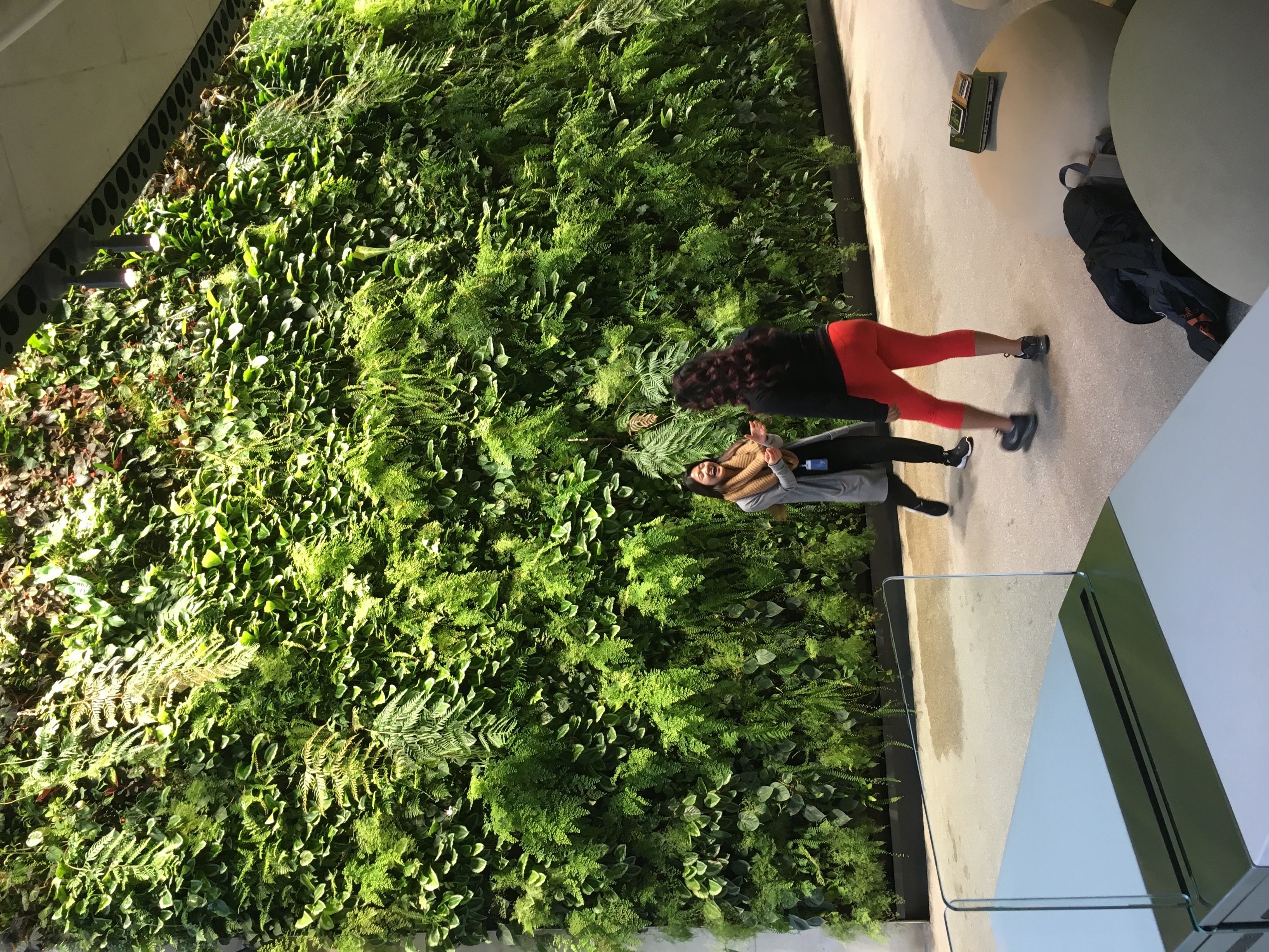 Session 2
Your Natural Neighbors: Living Walls
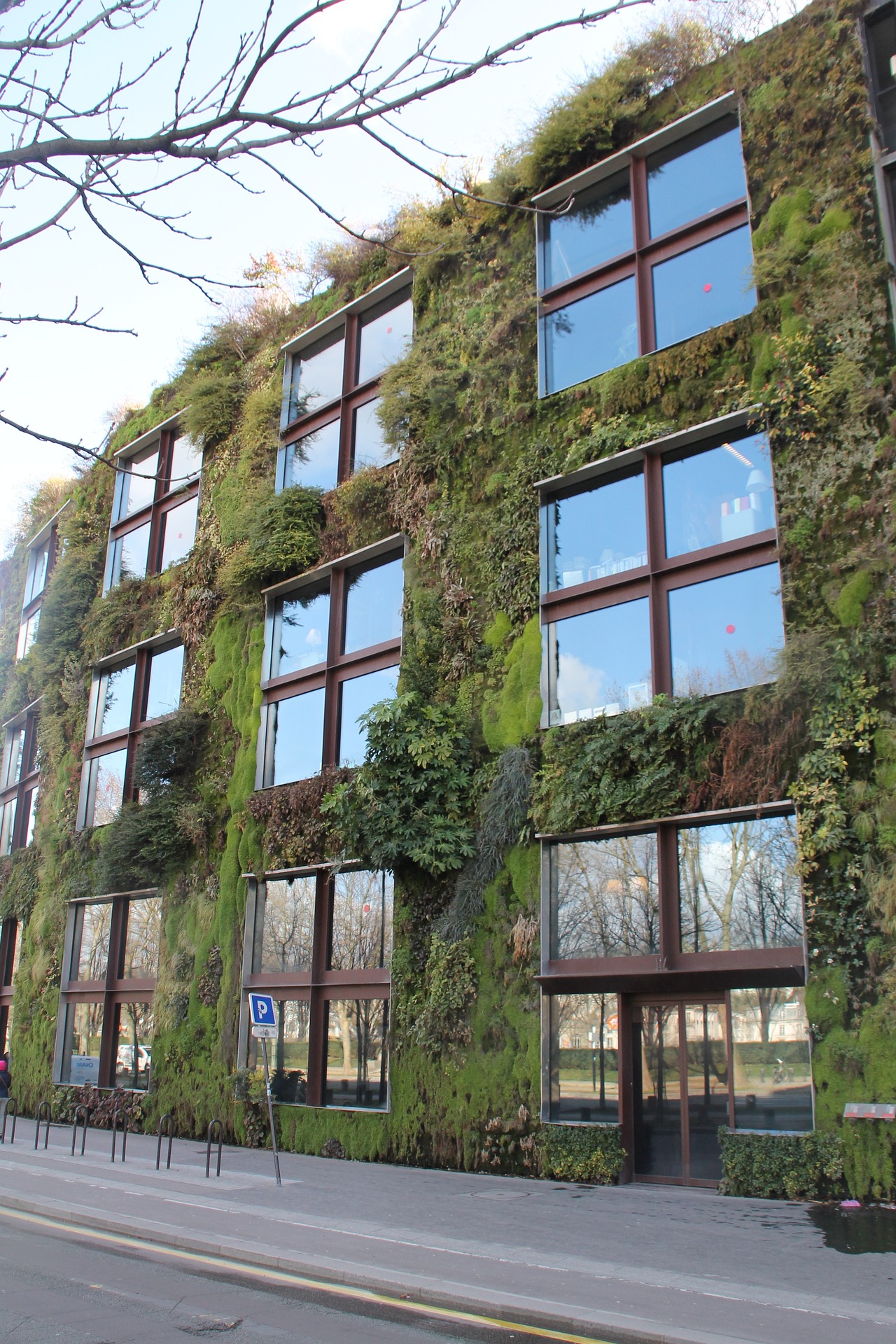 Outside:
Living walls provide homes and food for small animals, insects, and pollinators.
Session 2
Your Natural Neighbors: Living Walls
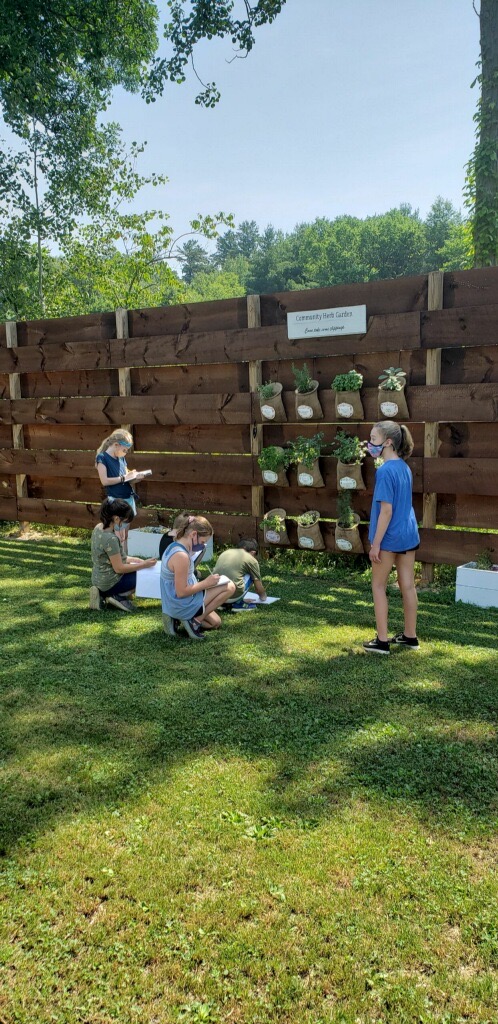 What if we used them to grow food?
Session 2
Your Natural Neighbors
“Homemade” living walls
Session 2
Your Natural Neighbors: Living Walls
What you need:
Picture frames
Felt Pockets
Coffee filters
Binder clip
Soil
Seeds
Adhesive dots
Foil
What are your design criteria?
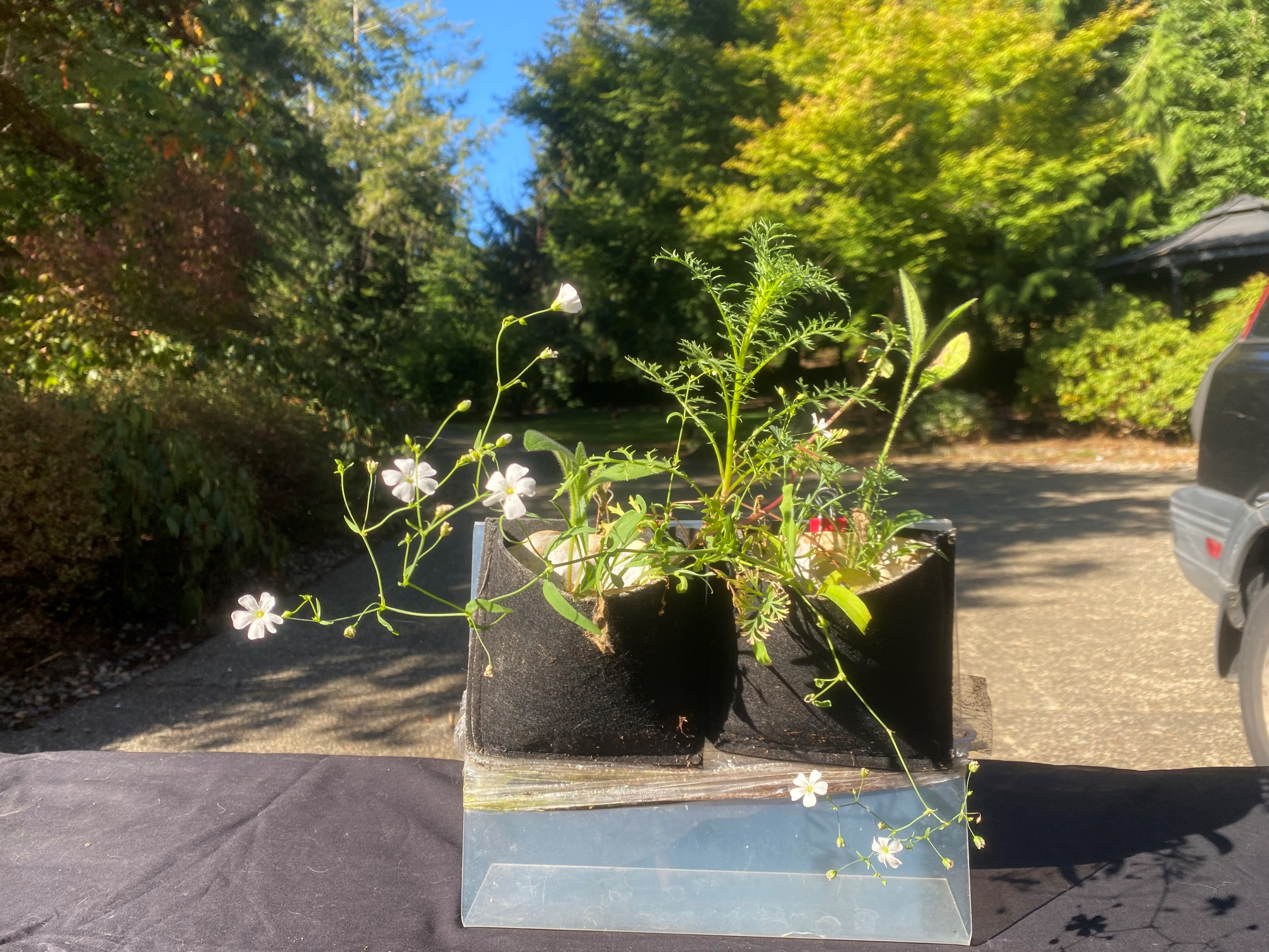 Session 2
Your Natural Neighbors: Living Walls
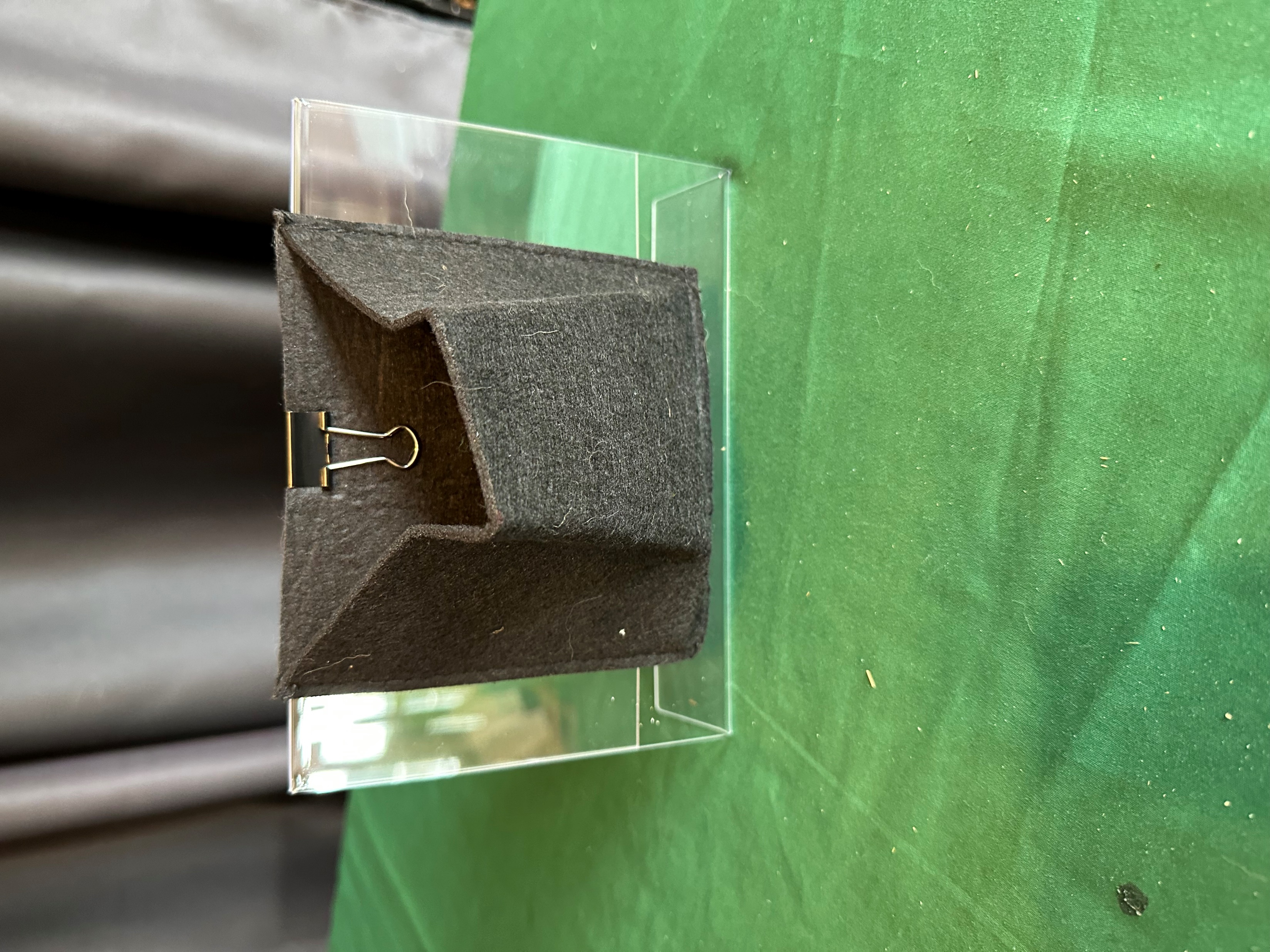 Step 1:
Clip the felt pocket to the picture frame.
Put the coffee filter into the felt pocket.
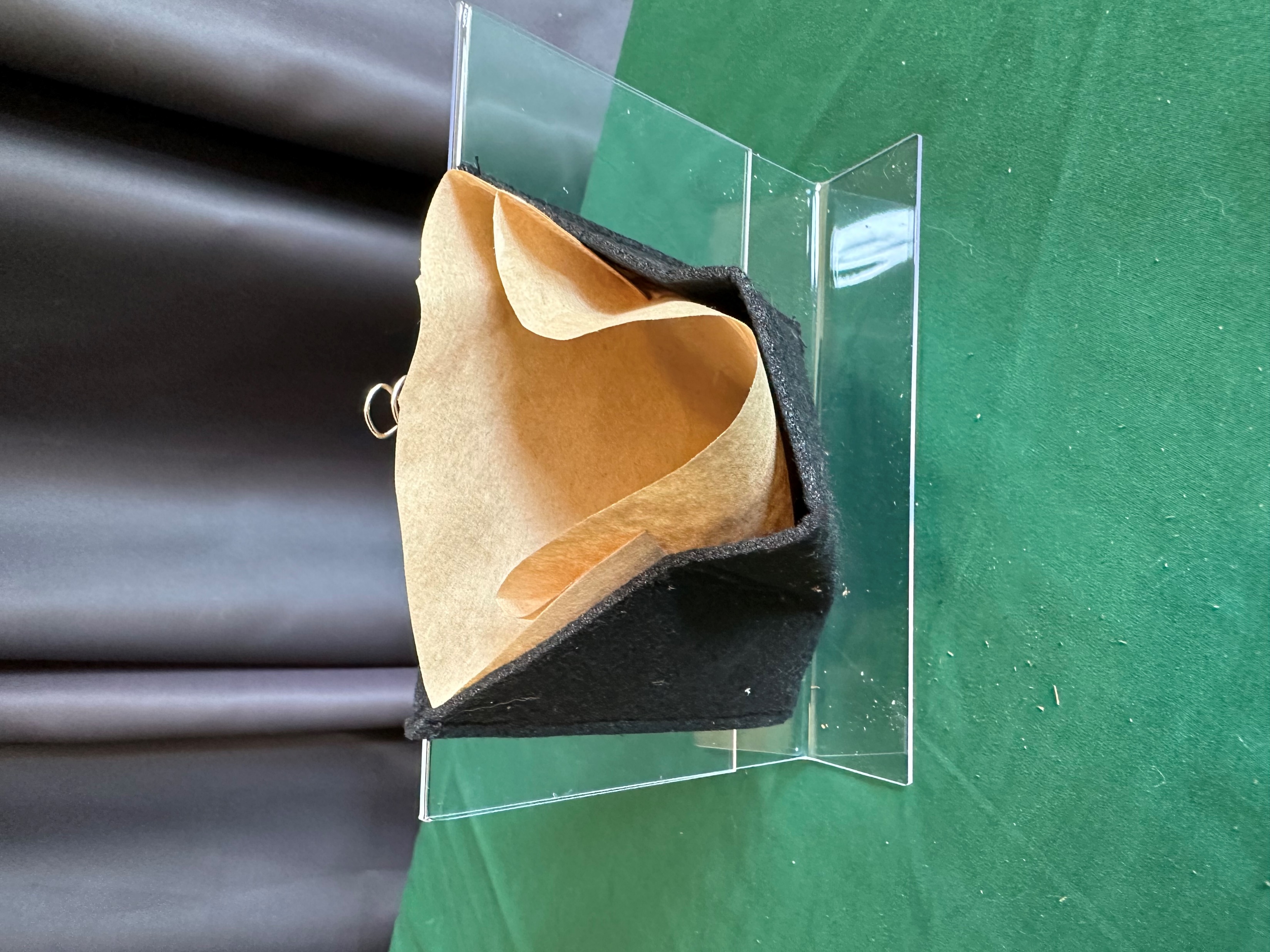 Session 2
Your Natural Neighbors: Living Walls
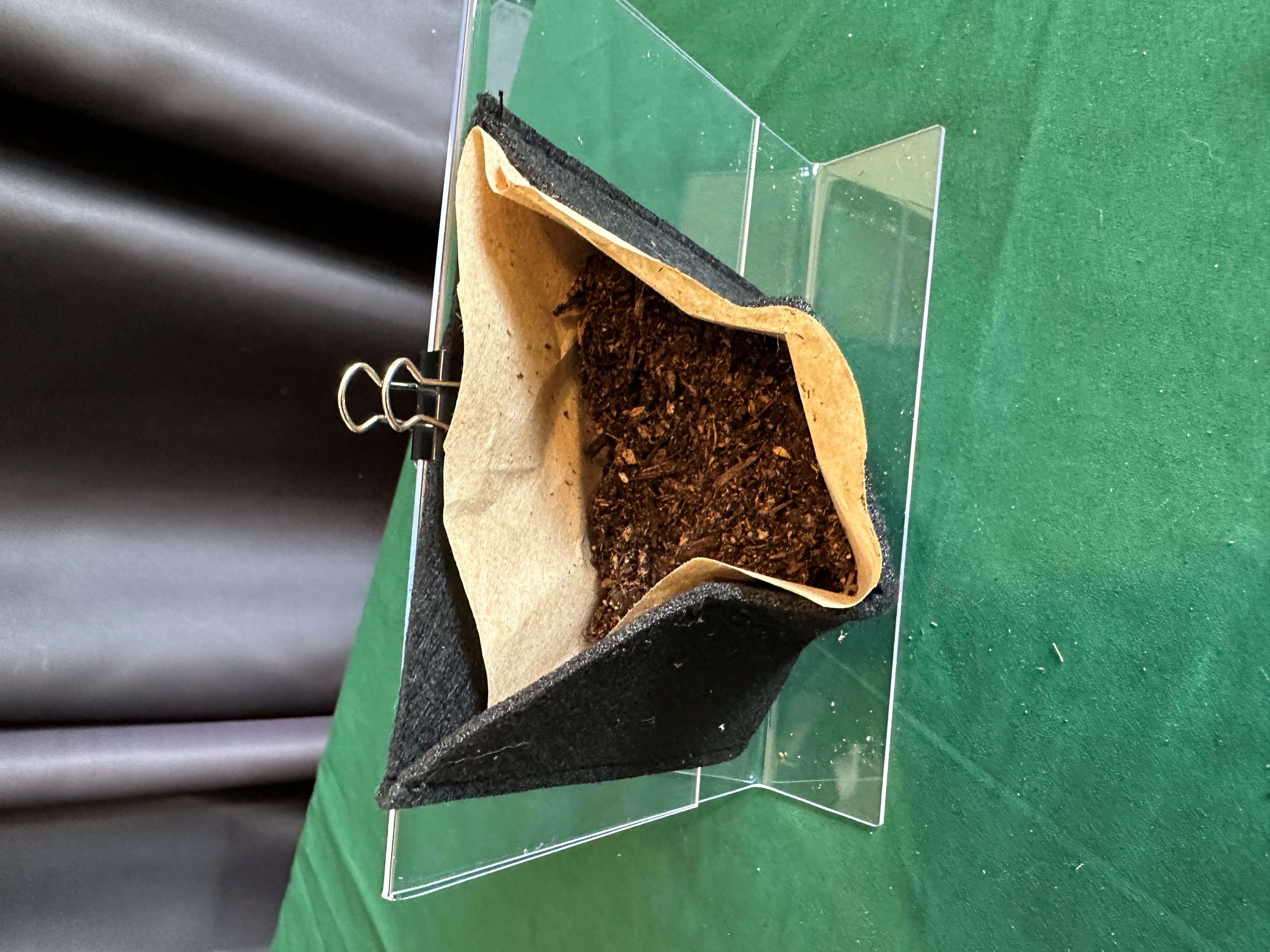 Step 2:
Fill the pocket half full with soil.
Session 2
Your Natural Neighbors: Living Walls
Discussion on seed choice
Session 2
Your Natural Neighbors: Living Walls
Step 3:
Select the type of seeds you want to add.
Add seeds to pocket and then cover with soil.
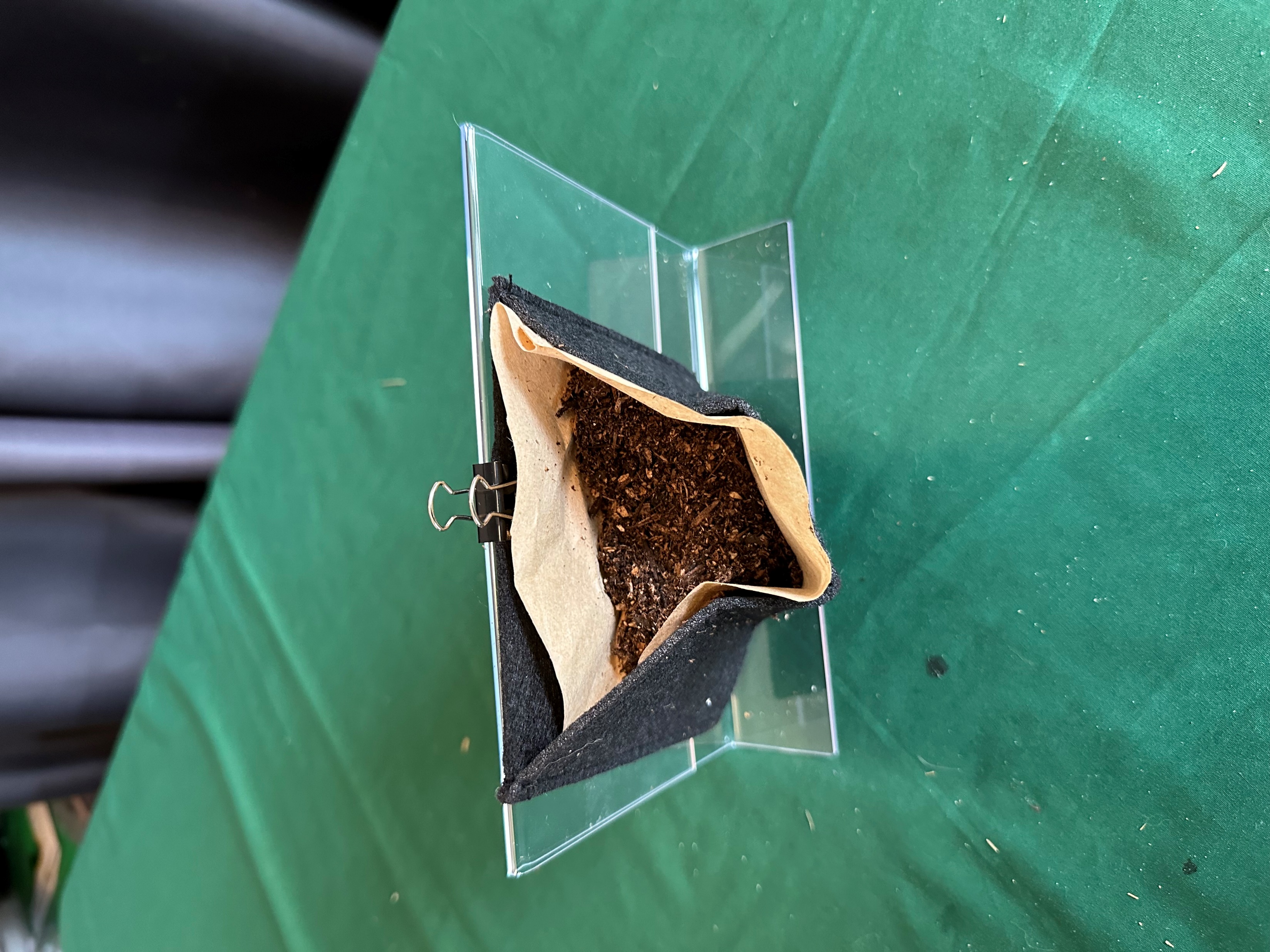 Session 2
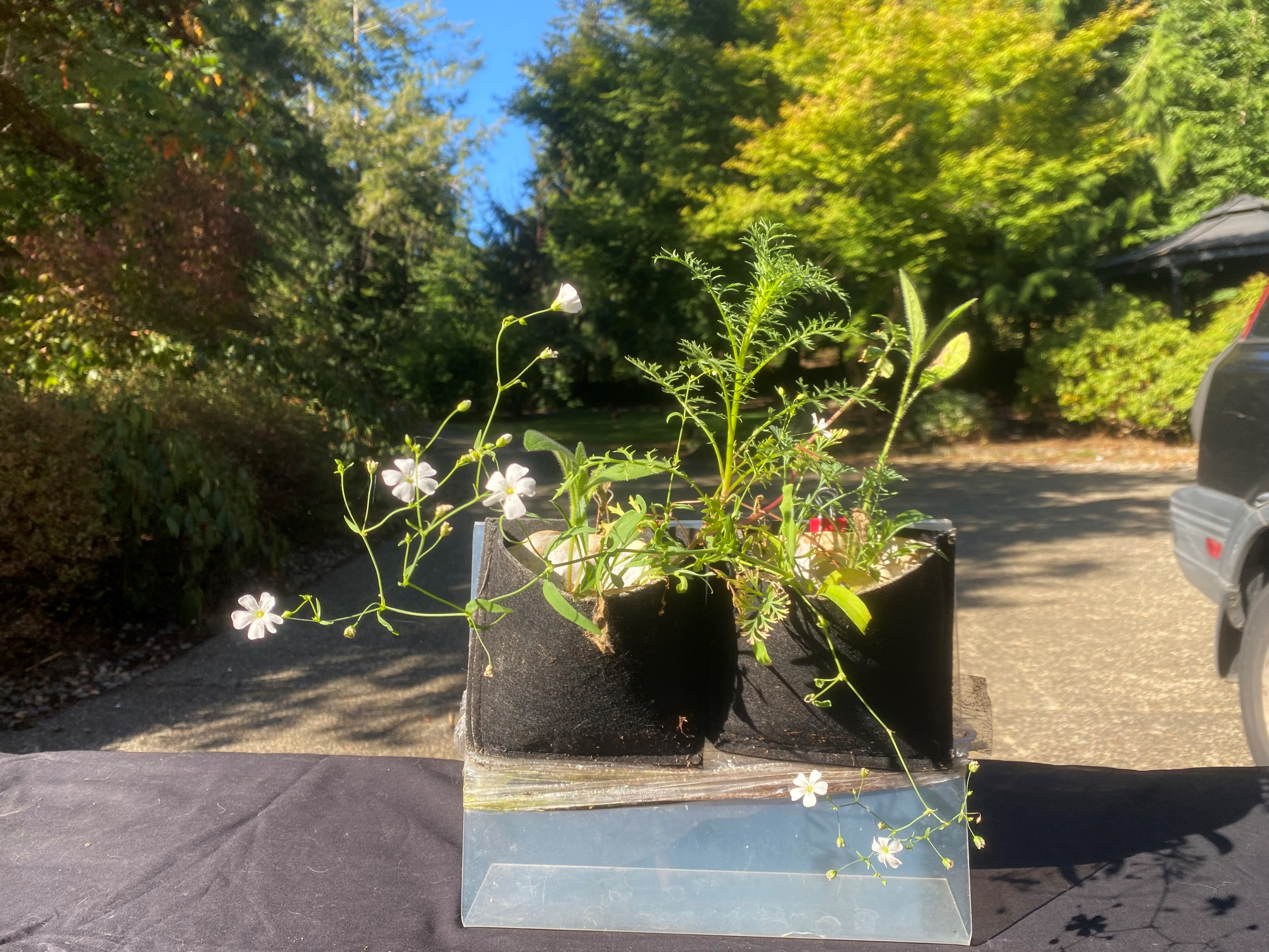 Your Natural Neighbors: Living Walls
Step 4:
Use the foil as a tray to collect water. 
Lightly water your plant.
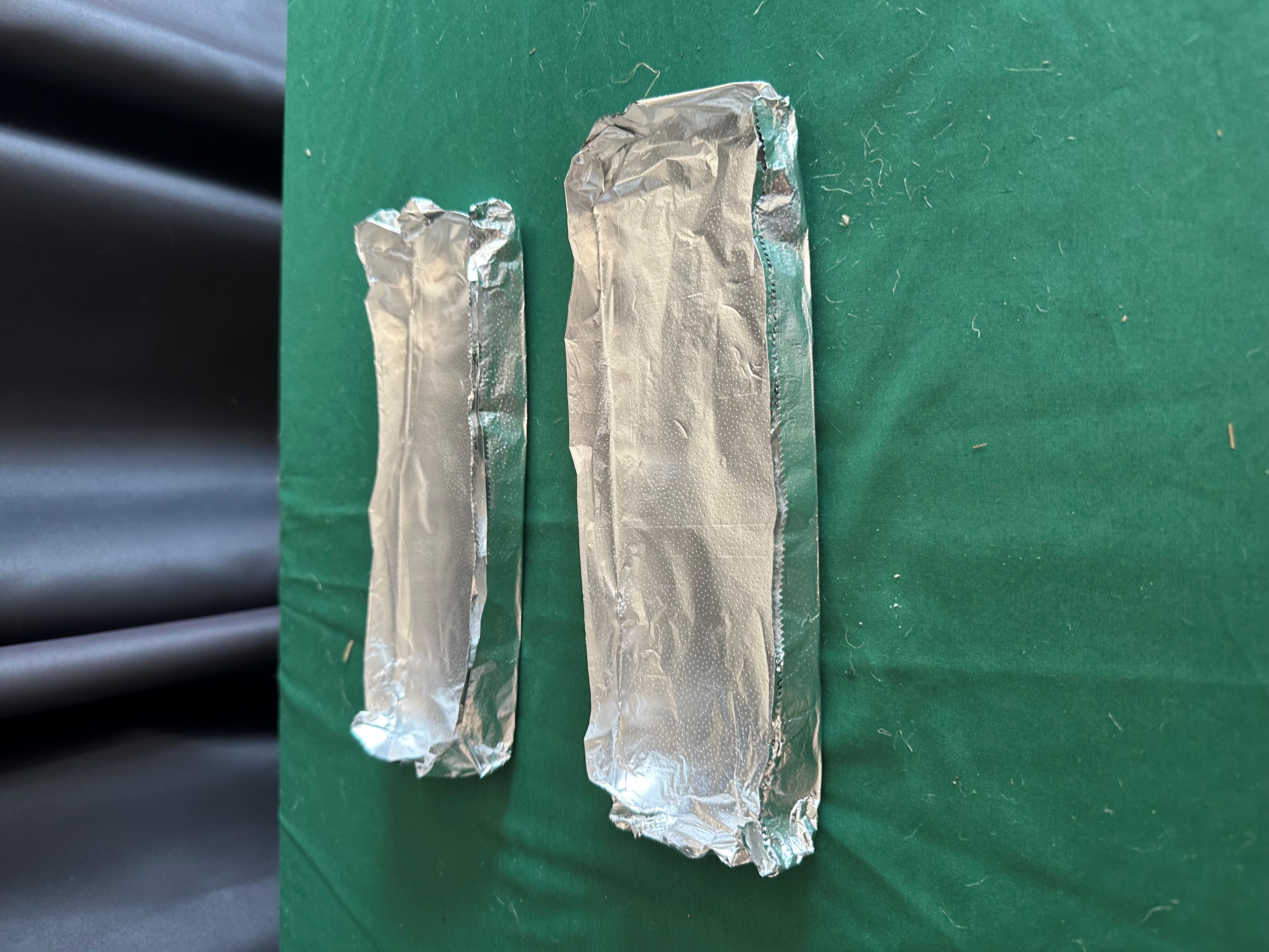 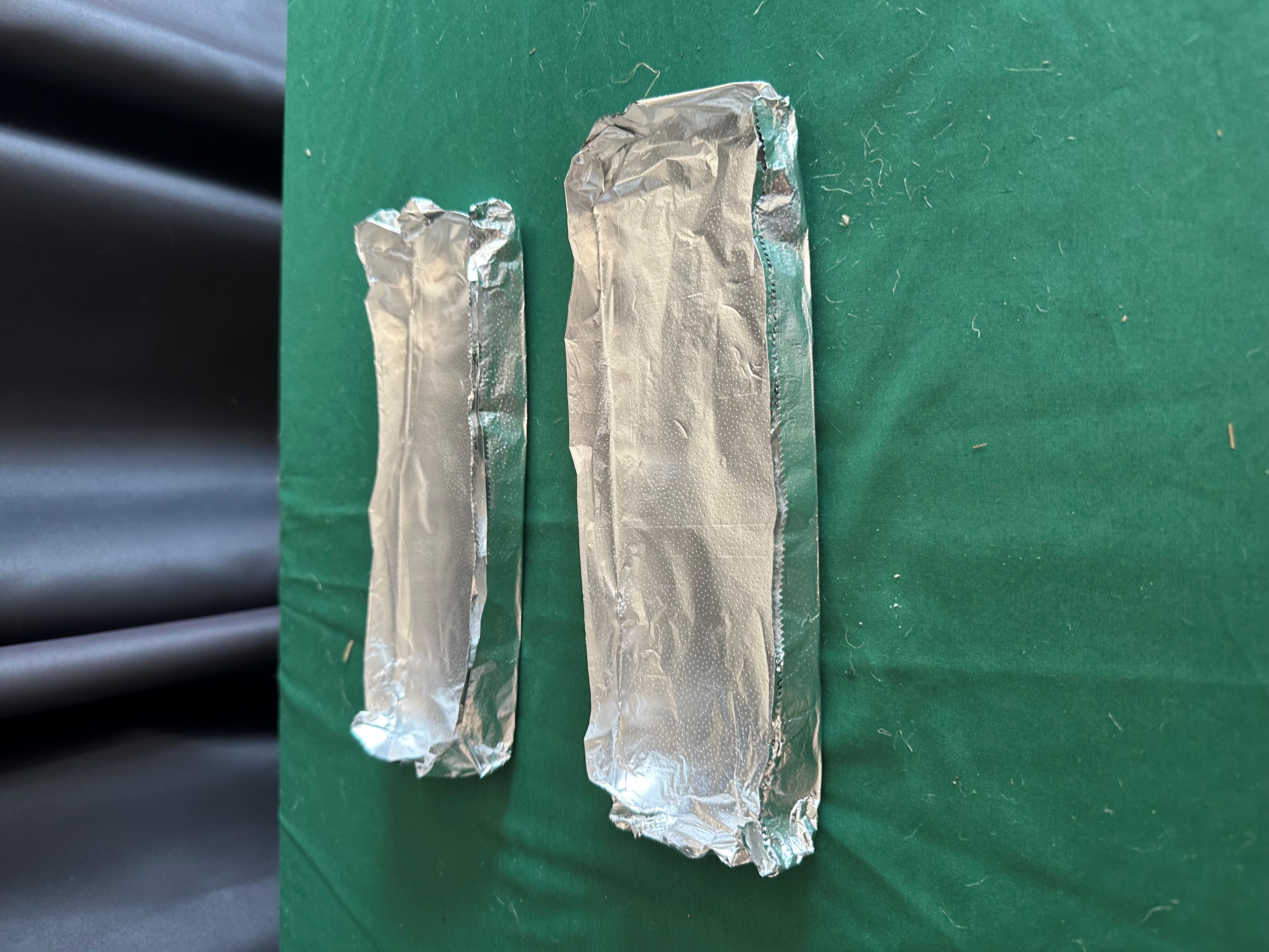 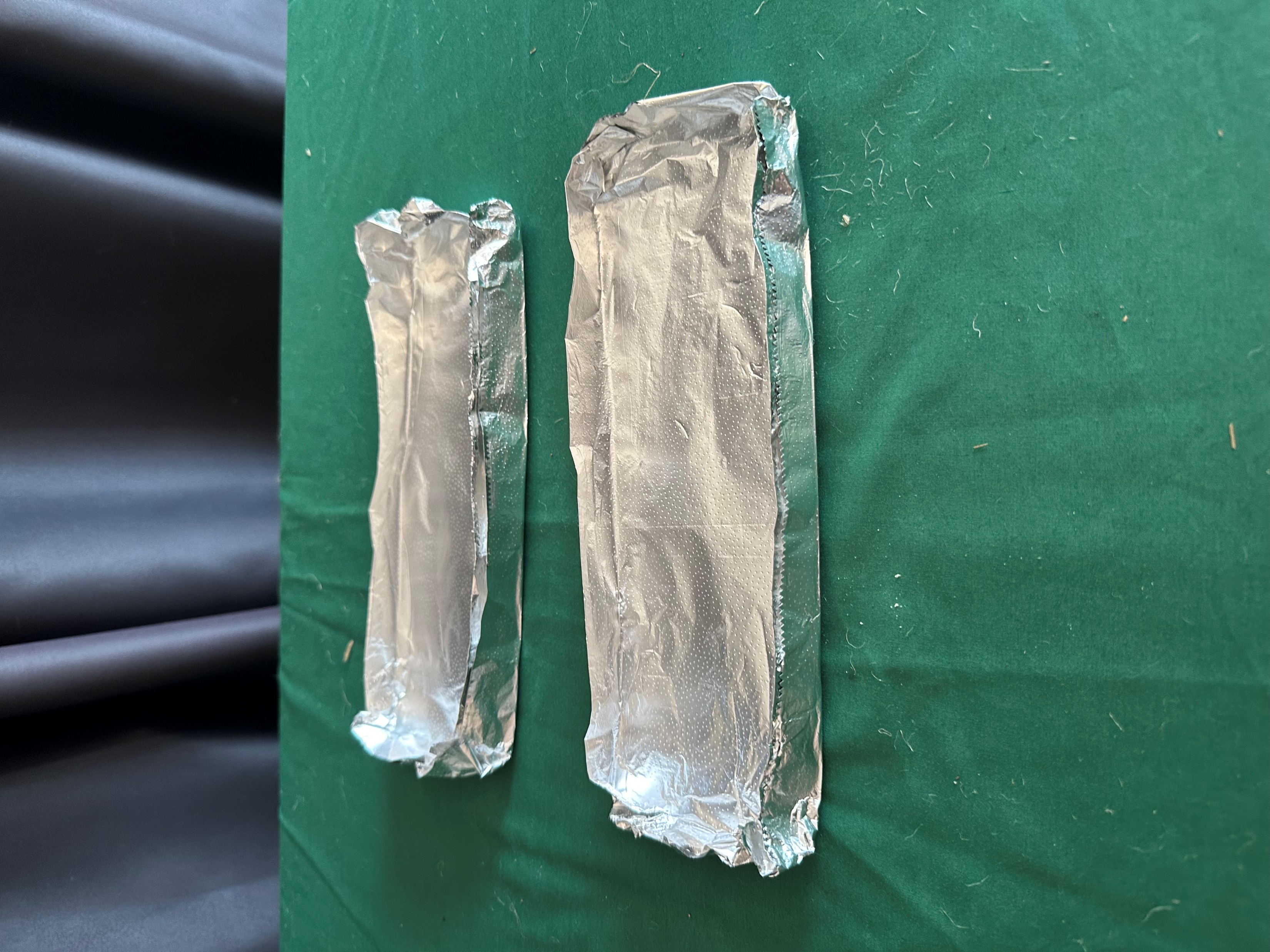 Optional extension – 
Figure out how to secure the wall to tray.
[Speaker Notes: Optional extension – Figure out how to secure the wall to tray.]
Session 2
Final Reflection
If you could put a living wall somewhere,

where would you put it and what would you plant in it?